SENTENCE COMPOSING NOTES
Prepositional Phrases
Prepositional Phrases
DIRECTIONS 
Copy the Definition and Rules into your own notes to use as a future reference.
DEFINITION
An Prepositional Phrase begins with a preposition. (about, above, across, after, along, at, before, behind, below, beyond, by, down, except, from, in, inside, like, near, off, on, over, outside, to, through, under, up, upon, with, within, without, etc.)

Any word that will fit in this blank is a preposition:  

It was ___________ the box.
(about, above, across, after, along, at, before, behind, below, beyond, by, down, except, from, in, inside, like, near, off, on, over, outside, to, through, under, up, upon, with, within, without, etc.)

Note:  Prepositional phrases can be omitted without destroying the basic meaning of the sentence, but notice how including them adds detail and style to the sentences.
Prepositional Phrases
DIRECTIONS 
Copy the Definition and Rules into your own notes to use as a future reference.
Single Prepositional phrase:  
In the beginning, God created the heaven and the earth.
The Bible

Connected prepositional phrases:  
The whole congregation prayed for me alone, in a mighty wail of moans and voices.  
Langston Hughes, The Big Sea
Multiple prepositional phrases:
The angry man chased Mikey and me around the yellow house and up a backyard path, under a low tree, up a bank, through a hedge, down some snowy steps, and across the grocery store’s delivery driveway.
Annie Dillard, An American Childhood
Prepositional Phrases
DIRECTIONS
STEP 1:  Match the Sentence with the prepositional phrase that fits best.  Write down your Answers.
1.  _____________, the mountains were just becoming visible as the morning fog burned away.  
Charles Frazier, Cold Mountain
2.  ____________________came an old Chinaman.
John Steinbeck, Cannery Row
3.  Our first year in New York we rented a small apartment with a Catholic school nearby, taught by the Sisters of Charity, hefty women in long black gowns and bonnets that made them look peculiar., _____________________.
Julia Alvarez, “Snow”
4.  By 5 p.m. of the afternoon of the funeral, the company president had begun, discretely of course, __________ to make inquiries about his replacement..
Ellen Goodman, Close to Home
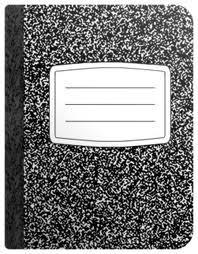 Prepositional Phrases
DIRECTIONS
Check your answers.
ANSWER
1C – 2D– 3B – 4A
1.  Above the fields and pastures, the mountains were just becoming visible as the morning fog burned away.
2.  Down the hill, past the palace Flophouse, down the chicken walk, and through the vacant lot came an old Chinaman.
3. Our first year in New York we rented a small apartment with a Catholic school nearby, taught by the Sisters of Charity, hefty women in long black gowns and bonnets that made them look peculiar., like dolls in mourning.
4. By 5 p.m. of the afternoon of the funeral, the company president had begun, discretely of course, with care and taste, to make inquiries about his replacement..
Prepositional Phrases
DIRECTIONS
Identify the prepositional phrase in the sentence and scrambled list.  Next, unscramble and write out the sentence parts to imitate the model.  Finally, write your own imitation of the model and identify the prepositional phrase.
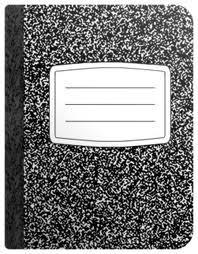 MODEL SENTENCE
In the daytime, in the hot mornings, these outboard motor boats made a petulant, irritable sound.
-E.B. White, “Once More to the Lake”
Prepositional Phrases
DIRECTIONS
Check your answer including the correct punctuation and capitalization.  
Now share your answer with the person next to you. .  ☺
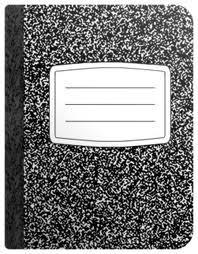 ANSWER
D – A – C – D
MODEL SENTENCE
In the daytime, in the hot mornings, these outboard motor boats made a petulant, irritable sound.
-E.B. White, “Once More to the Lake”
During the flower festival,
on the veranda,
those dainty gloved matrons
wore their insincere, frozen smiles
.
Prepositional Phrases
DIRECTIONS
STEP 1:  Copy the model into your journal, underlining the prepositional phrase.
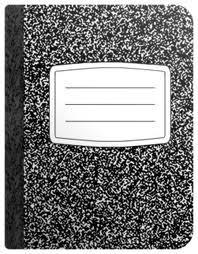 MODEL SENTENCE
Both FDR and Truman were men of exceptional determination, with great reserves of personal courage and cheerfulness.
David McCullough, Truman
STEP 2:  Now, combine the list of sentences below into one sentence that imitates the model.  Write that new sentence into your notes.  You may omit some words and or change punctuation marks.  Underline the Prepositional Phrase.
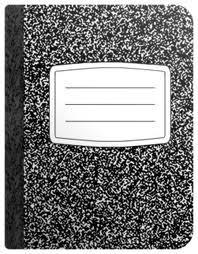 SENTENCES TO COMBINE
This sentence is about both laughter and tears.
Both laughter and tears are signs of deep emotions.
Those signs are with contrasting feelings.
Those emotions are of intense happiness or sadness.
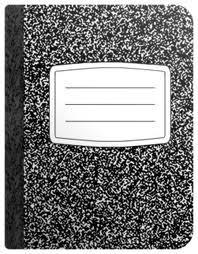 STEP 3:  Finally, compose your own original imitation of the model and identify the Prepositional Phrase by underlining it.
Prepositional Phrases
DIRECTIONS
Check your answers including the correct punctuation and capitalization.
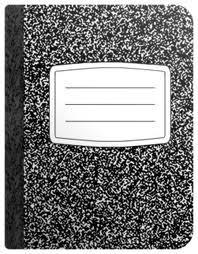 MODEL SENTENCE
Both FDR and Truman were men of exceptional determination, with great reserves of personal courage and cheerfulness.
David McCullough, Truman
.
ANSWER - COMBINED SENTENCES
Both laughter and tears are signs of deep emotion, with contrasting feelings of intense happiness or sadness.
Prepositional Phrases- ASSESSMENT!!!
DIRECTIONS
Write each of the sentences below, expanding upon them by adding prepositional phrases of your own original creation.   Make sure to blend your content and the style with the rest of the sentence.Make sure to also use correct punctuation.
_________________________, the old roses were dying.
Tony Morrison, Beloved
I despised team sports, spending some of the wretchedest afternoons of my life sweaty and humiliated, ________________ and ______________.
Nancy Mairs, Plaintext
HOMEWORKFind an example of a prepositional phrase in an outside piece of reading.  Write it down and bring it in to share with the class.